Практическое применение электрического тока на примере электростимуляции растений.
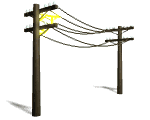 Выполнил  
Сосков Андрей
ученик  7 в класса МБОУ СОШ №118
Цель работы: Исследовать возможность использования электрического тока для стимуляции прорастания семян и дальнейшего роста растений.
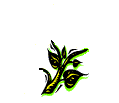 В процессе ухода за рассадой я обратил внимание на то, что семена, посаженные в один и тот же срок, прорастают неравномерно и при их дальнейшем росте наблюдаются различия в росте отдельных растений.

Я заинтересовался: как  можно ускорить процесс прорастания семян.

Я  нашел несколько статей по своему вопросу. Из них  узнал ,что такие металлы, как железо и олово, способствуют росту растений, если, например, повесить предметы из этих металлов на фруктовые деревья.
Эти наблюдения подтверждаются опытами Рэндалла Гровса Хейя (Randall Groves Hay), промышленного инженера из Нью-Джерси. Хей подвесил на кустики томатов металлические новогодние елочные шары, и растения начали плодоносить раньше срока. В его опытах пятнадцать посаженных в горшки и увешанных шарами томатов начали плодоносить в холодную, суровую погоду, обогнав все томаты у других огородников». 
     


 Инженер-электронщик из Южной Каролины Джеймс Ли Скрибнер (James Lee Scribner) тридцать лет экспериментировал с электростимуляцией семян бобов. В результате его боб «дорос чуть ли не до неба», как в сказке. Инженер подключил алюминиевый горшок в обычную электрическую розетку. Между электродами он поместил влажную металлическую смесь из миллионов цинковых и медных частичек, которые после высыхания пропускали электричество. Посаженное в горшок бобовое зернышко выросло до 7 метров, тогда как бобы этого сорта в обычных условиях никогда не превышали 60 см. Это чудо-растение принесло два мешка вкуснейших бобов. (1)
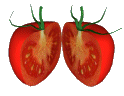 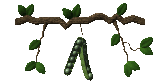 Меня   заинтересовали опыты Ларцева В.В.
    Ларцев Вадим Викторович в своей работе говорит о возможности внесения в почву металлических частиц для электростимуляции растений. Металлы, входящие в состав частиц,  должны отличаться своей активностью к водороду в электрохимическом ряду.  (2)
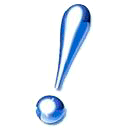 Li, К, Ba, Ca, Na,Mg,Be,
Al
, Zn, Cr, Fe, In, Co, Ni, Sn, Pb,
H2,
Bi,
Cu,
Hg, Ag, Pt, O2, Au.
Мне захотелось самому повторить этот опыт.
Практическая часть.
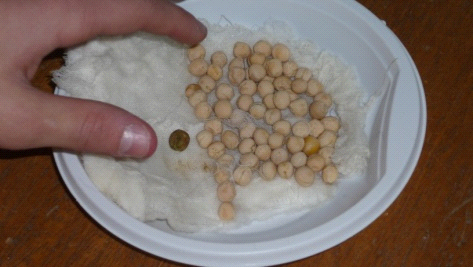 Для своих исследований я выбрал семена  гороха. Они быстро прорастают, следовательно, можно в течение нескольких недель наблюдать за результатом.
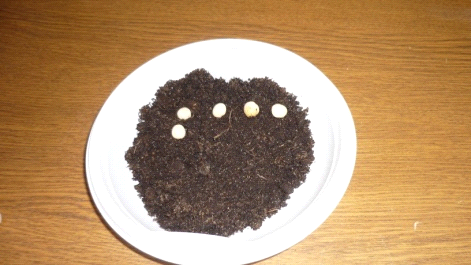 Я взял три тарелки, в которые насыпал почву для выращивания рассады.
Две тарелки (№1 и №2)в  опыте были контрольными.
Для электростимуляции предлагается укладывать в почву небольшие металлические частицы, желательно из разных металлов.
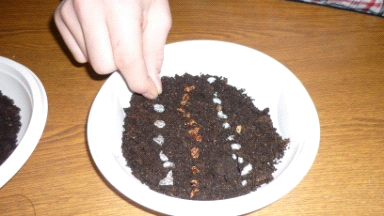 Причем, металлы, которые в электрохимическом ряду напряжений находятся правее водорода( из них мне доступна оказалась медь), заряжаются положительно, а те металлы, которые находятся левее водорода ( я выбрал алюминий), заряжаются отрицательно.Поэтому в  третью тарелку на небольшую глубину я поместил медную проволоку и алюминиевую фольгу.
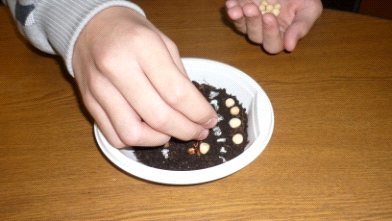 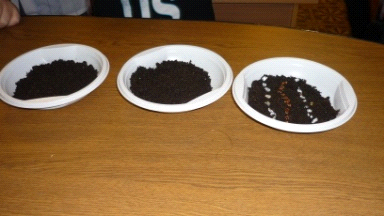 На  слой почвы я разместил семена и засыпал их землей.
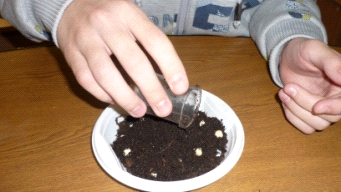 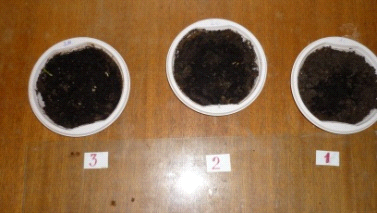 Для увеличения токов электростимуляции растений я увлажнил почву в тарелке №3 содовым раствором (так как токи между металлами увеличиваются в щелочной среде).
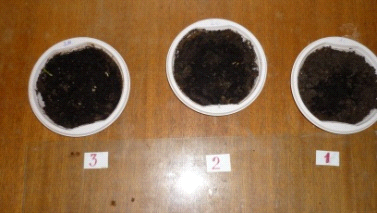 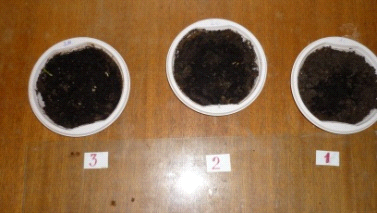 Первыми проросли семена в тарелке     №3.        И только через 5 дней появились всходы в тарелках №1 и №2.
Опыт проводился дважды - в декабре и январе, но результат был один- первыми прорастали семена в тарелке, где находились металлические частицы.
Я решил продолжить свое исследование. К тарелке №2 я подключил солнечную батарею.
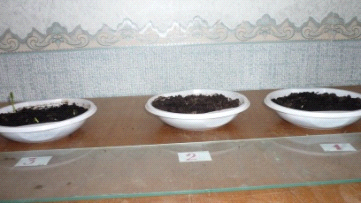 Повлияет ли электрический ток на рост растений?
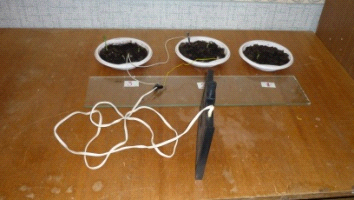 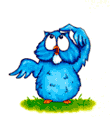 В течение дня приходилось настраивать батарею так, чтобы стрелка миллиамперметра сильно не отклонялась от нуля, т. к. токи для электростимуляции рекомендуют использовать небольшие.
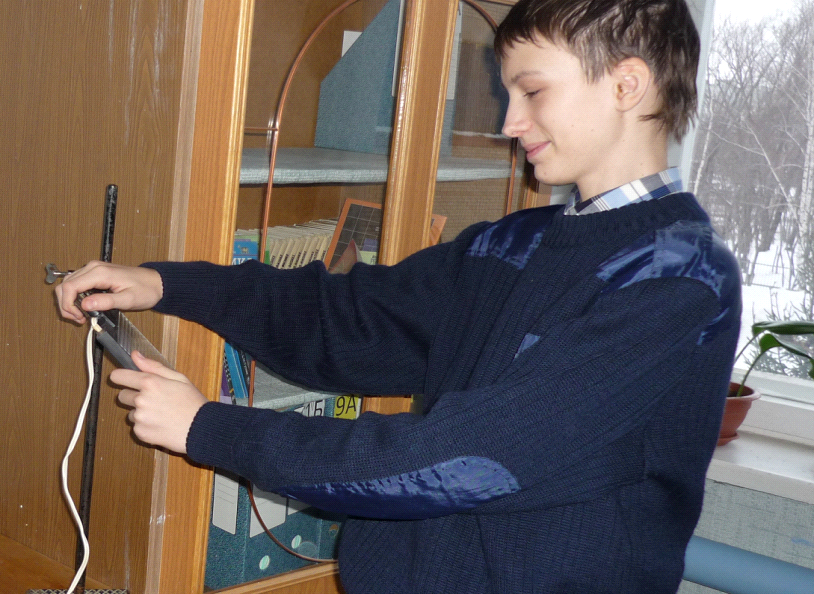 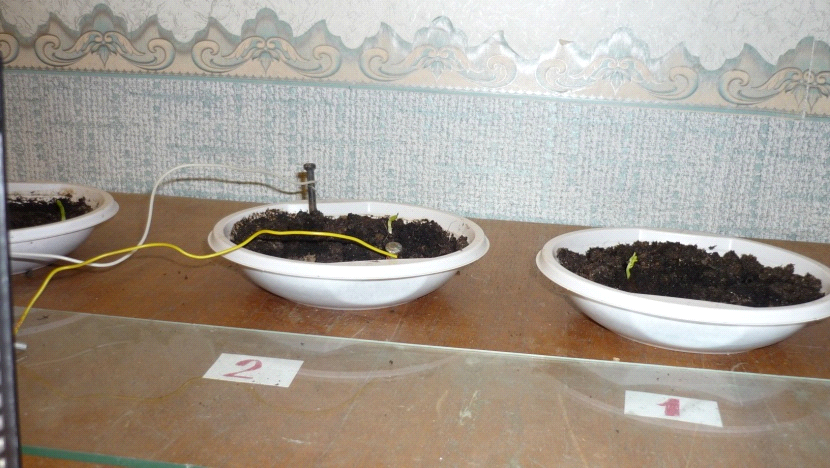 На фотографиях (30.01.13) видно, что в тарелке №2 растения отстают в росте от растения в тарелке №1,а растения в тарелках №2 и № 3 примерно одинаковые.
Уже 02.02.13 эти растения выглядели таким образом.
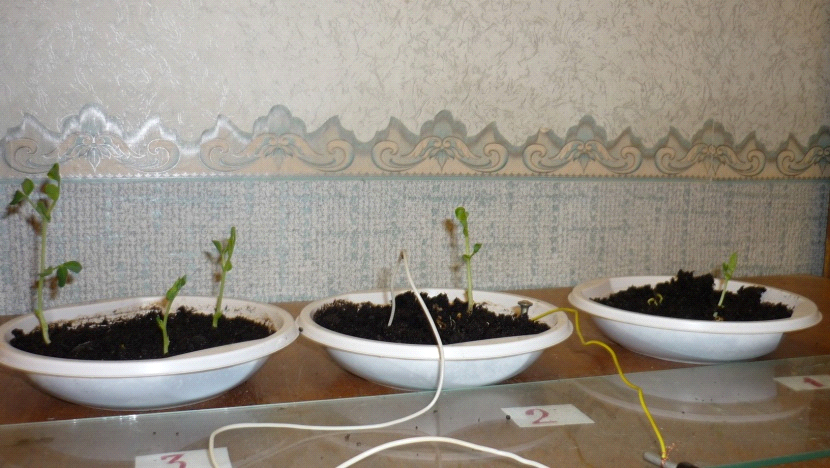 А 04.02.13 растения в тарелках №1 и №2 практически одинаковые.
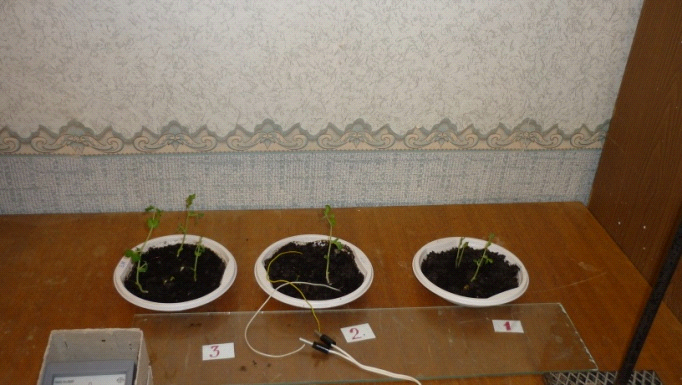 Вывод:
Таким образом, я убедился, что электрический ток можно использовать для сокращения срока прорастания семян и для электростимуляции роста растений. 
     Данные, проверенные мной, можно рекомендовать садоводам, которые скоро приступять к выращиванию рассады.
Используемые материалы:1. http://ezograd.narod.ru/lib-podsoznanie/tompkins-tainaya-life-rasteniy/12.htm2. http://www.canabyseeds.com/articles.php?article_id=1953. http://www.freeseller.ru/samsad/dachasamodel/2972-jelektrostimuljator-rosta-rastenijj.html
Спасибо за внимание!